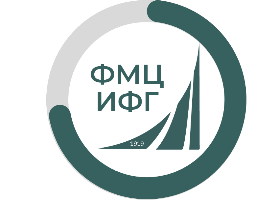 Регионализация России 
для финансового просвещения
Заместитель директора Института финансовой грамотности
Федерального методического центра по финграмотности взрослого населения Финансового университета
к.э.н., доцент
Минчичова Валерия Сергеевна
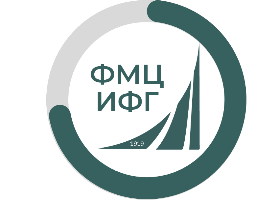 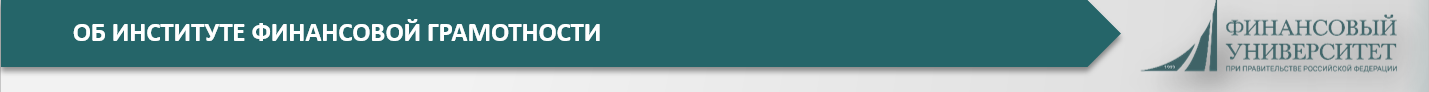 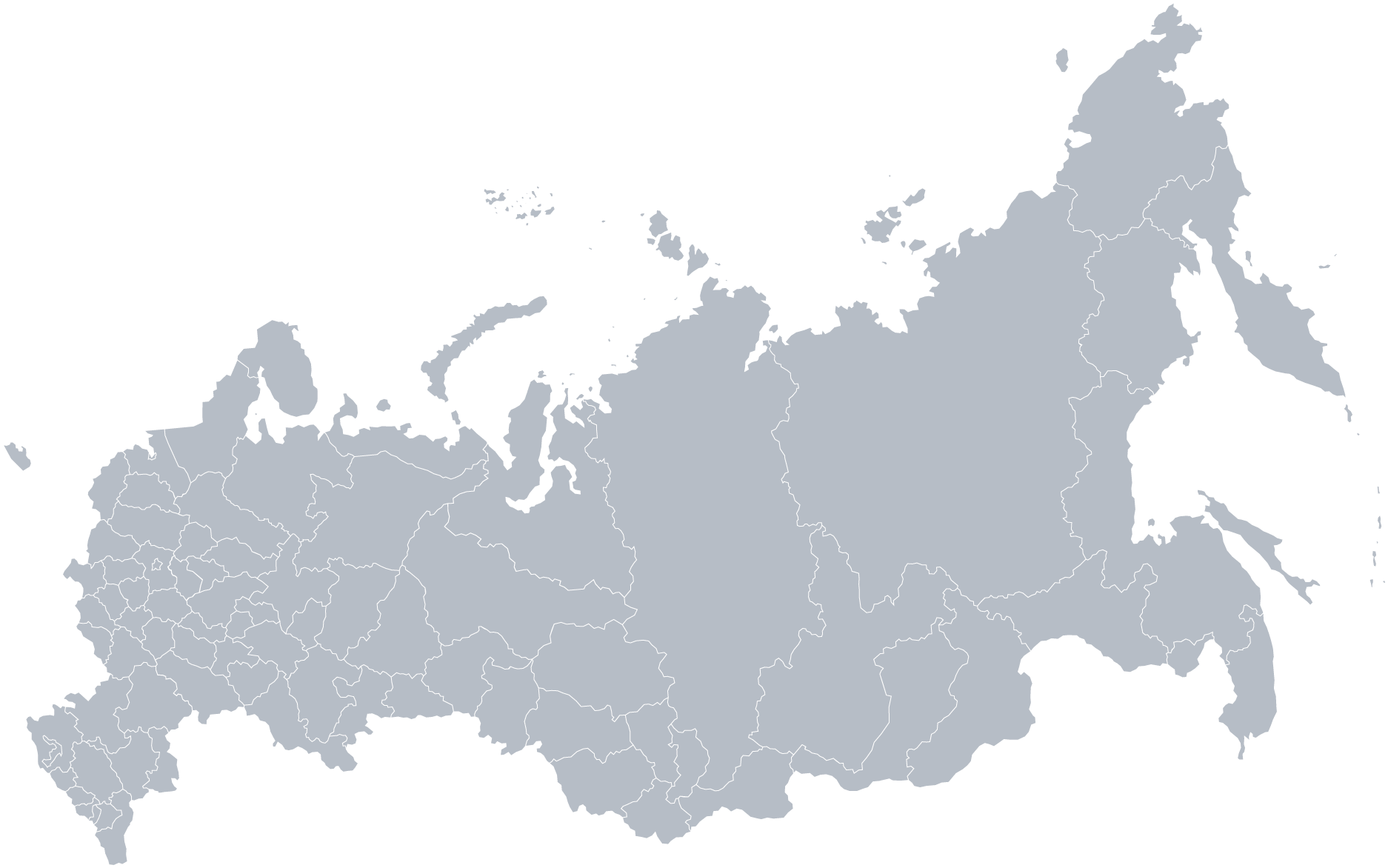 В рамках Стратегии повышения финансовой грамотности в Российской Федерации на 2017-2023 гг. Министерства финансов в Финуниверситете создан Федеральный методический центр.
01.04.2021 он вошел в состав Института финансовой грамотности (ИФГ).
Мы готовим проводников базовых финансовых знаний, которые в своей основной профессиональной деятельности контактируют и учат финансовому благополучию взрослое население России.
Основания для функционирования ИФГ и ФМЦ: 
Стратегия повышения финансовой грамотности в Российской Федерации на 2017-2023 гг. 
Распоряжение Правительства Российской Федерации от 10 февраля 2021 г. №291-р 
План мероприятий ("дорожная карта") по реализации Стратегии повышения финансовой грамотности в Российской Федерации на 2017-2023 годы
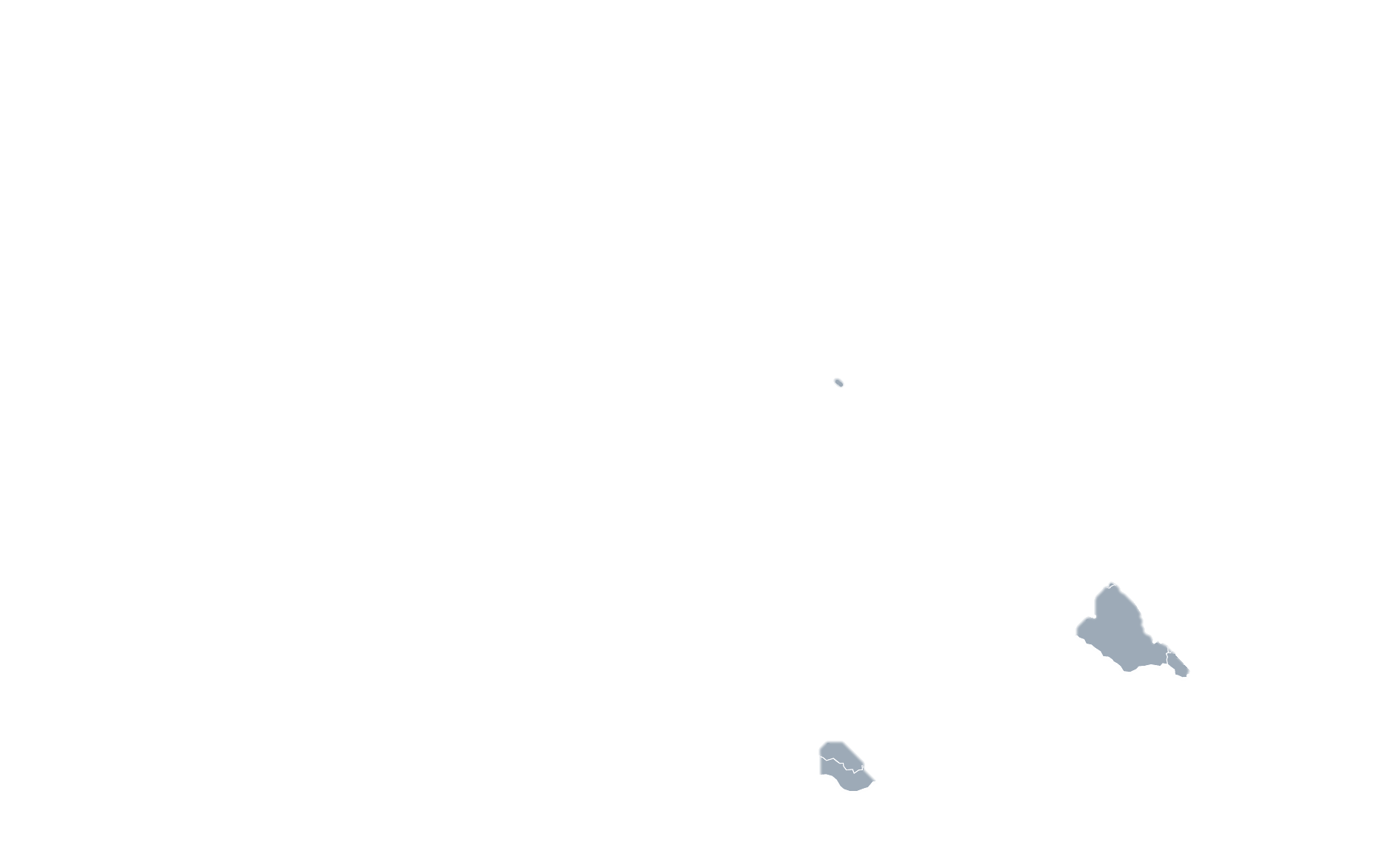 121 %
127 %
100 %
ЦЕЛЕВЫЕ ИНДИКАТОРЫ ПРОЕКТА НА 2022 ГОД
8000
1250
Выполнено на 15.11.2022
600
Реализация мероприятий по подготовке консультантов-методистов в области финансовой грамотности
чел.
Проведение тестирования для ранее обученных консультантов-методистов в области финансовой грамотности
чел.
Проведение образовательных и просветительских мероприятий, способствующих повышению уровня финансовой грамотности взрослого населения
ед.
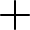 онлайн-курс для взрослого населения, 
50 просветительских материалов, 
8 окружных конференций
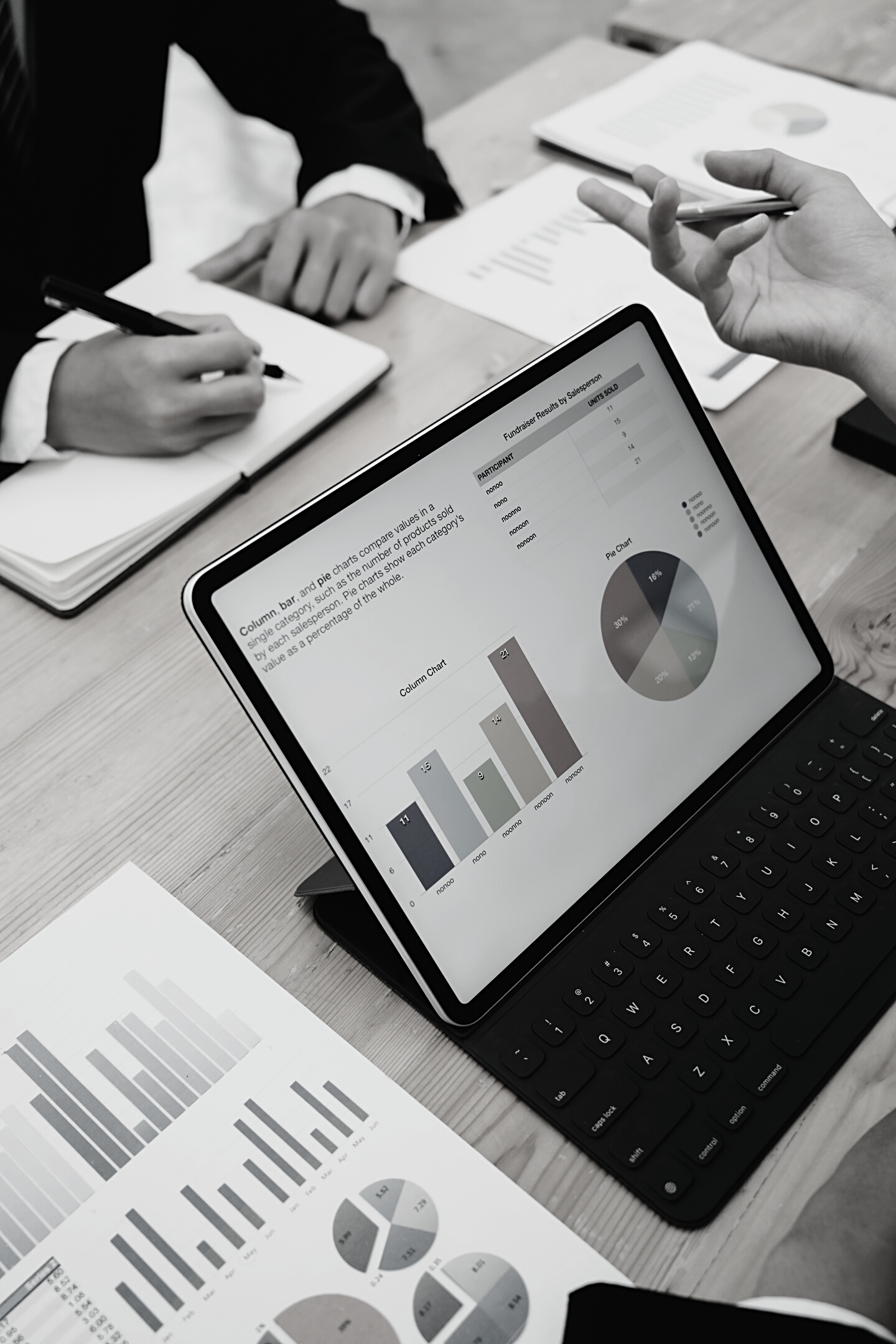 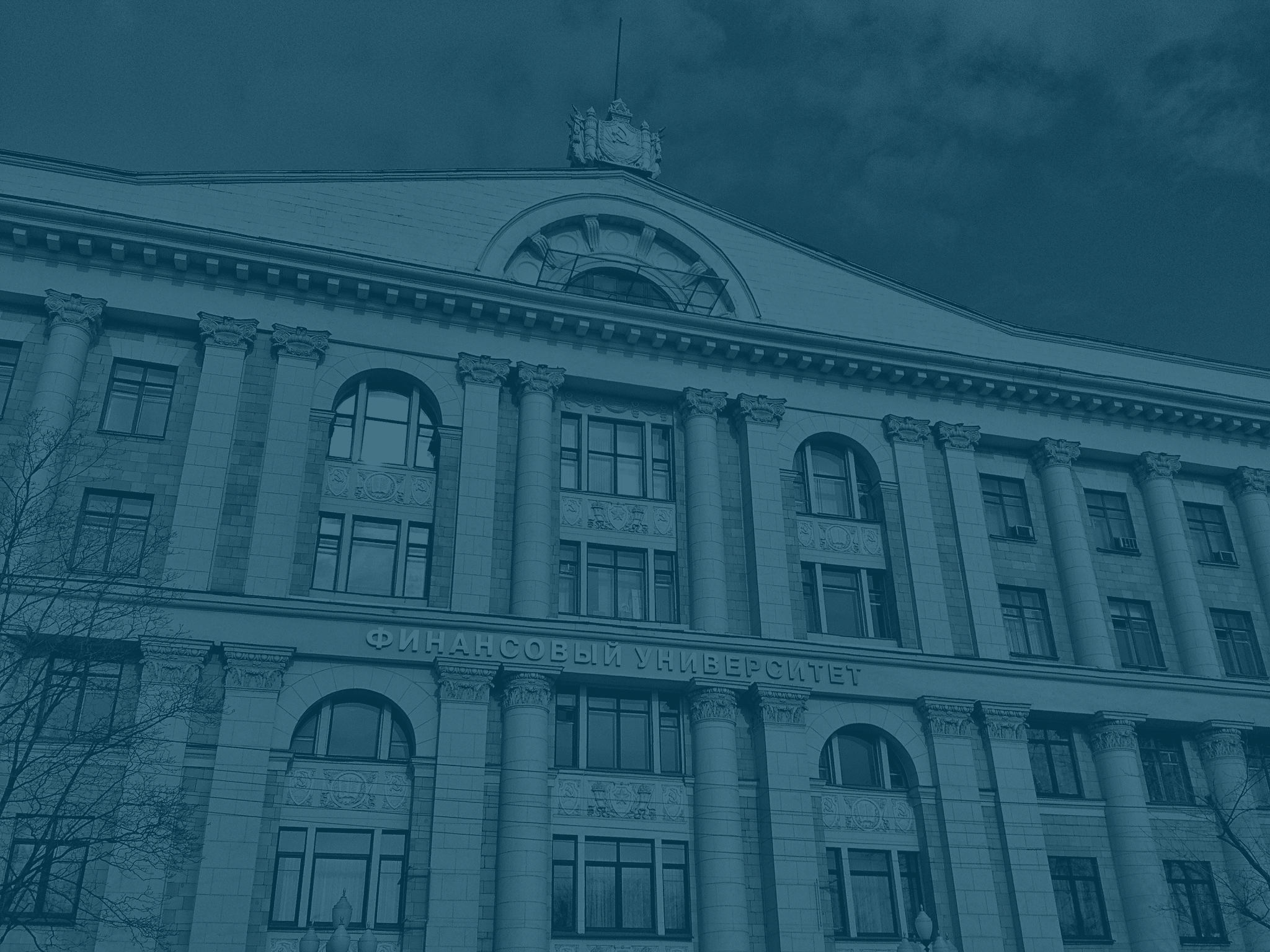 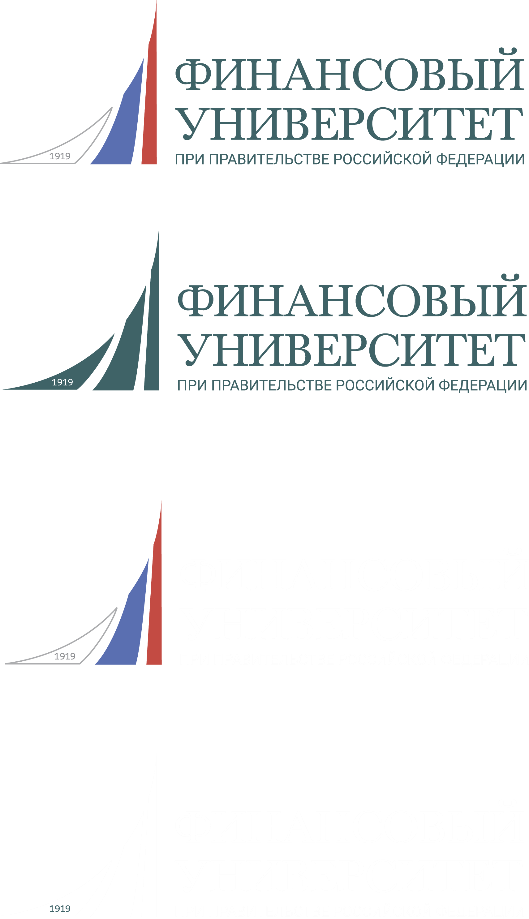 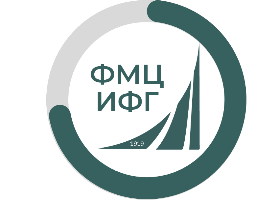 ФМЦ ИФГ предлагает применять различные критерии проведения мероприятий для жителей разных субъектов России, исходя из 

географических особенностей,
демографических особенностей.


Для классификации мы использовали 5 критериев:

численность населения субъекта;
наличие городов-миллионников;
общая площадь территории;
наличие населенных пунктов с населением от 500 тыс. до 1 млн. человек;
плотность населения.
Субъекты РФ различны
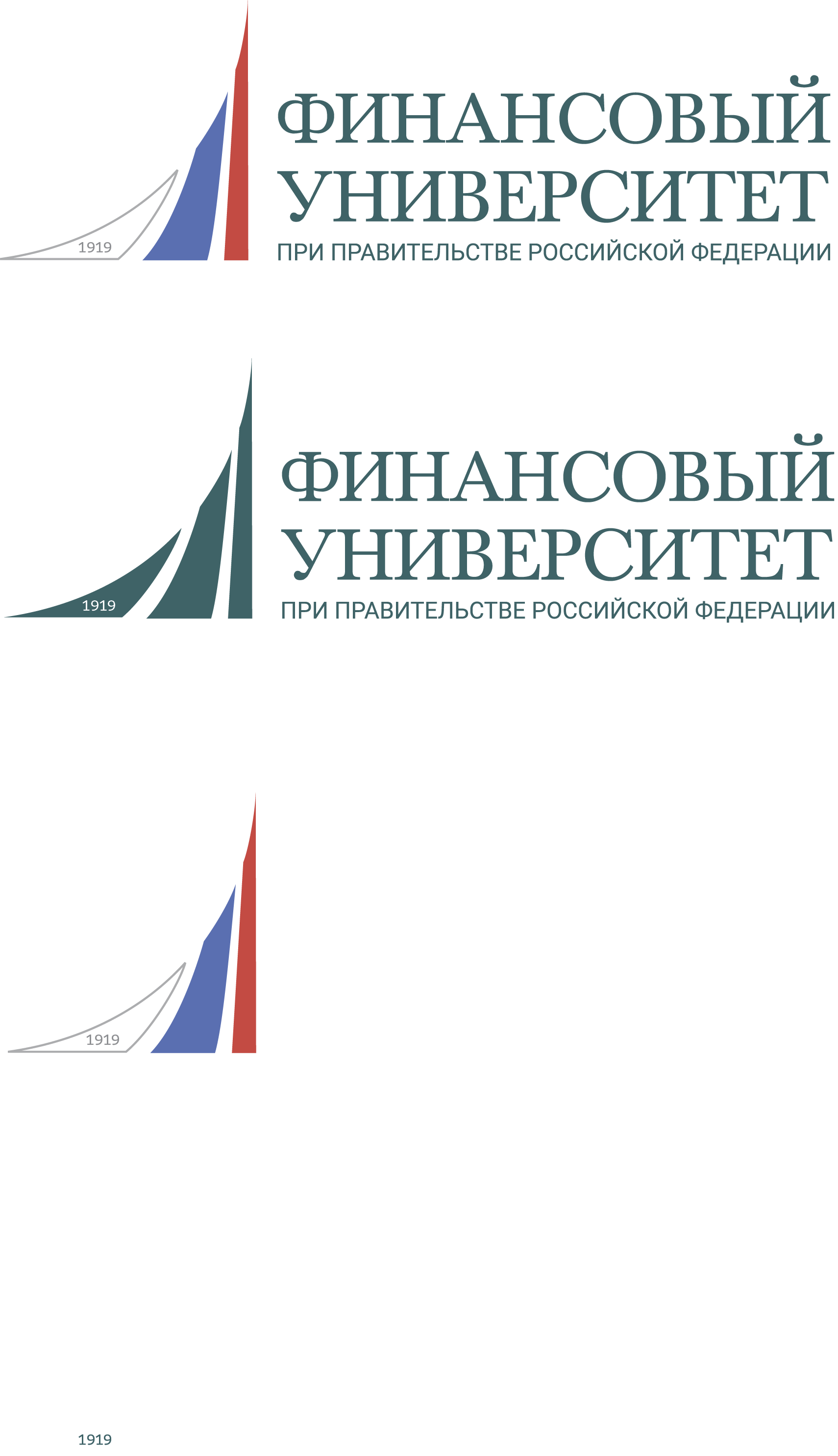 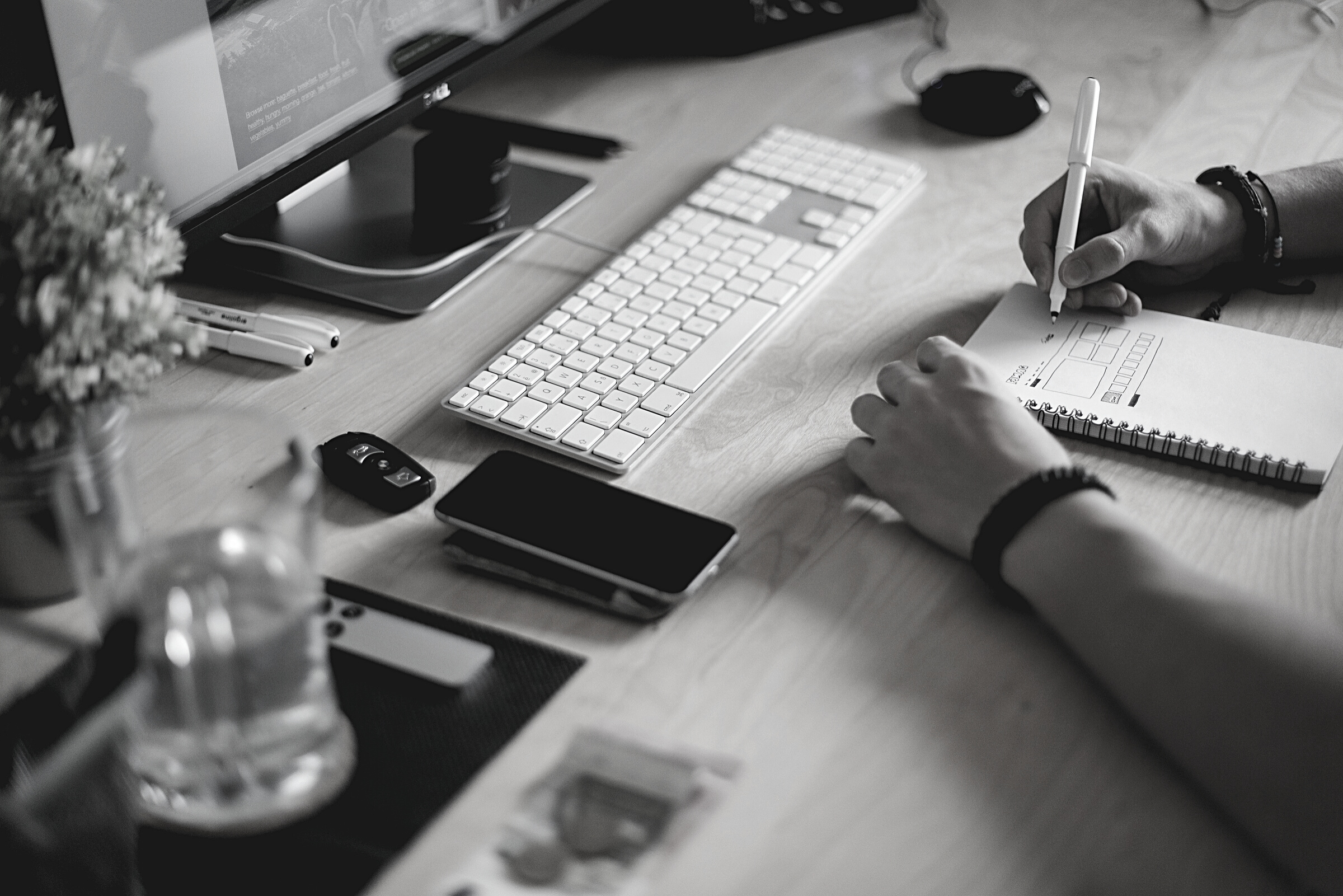 ГРУППА А
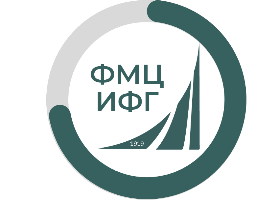 плотность – высокая (более 40 чел/км2)
есть крупнейшие города или миллионники
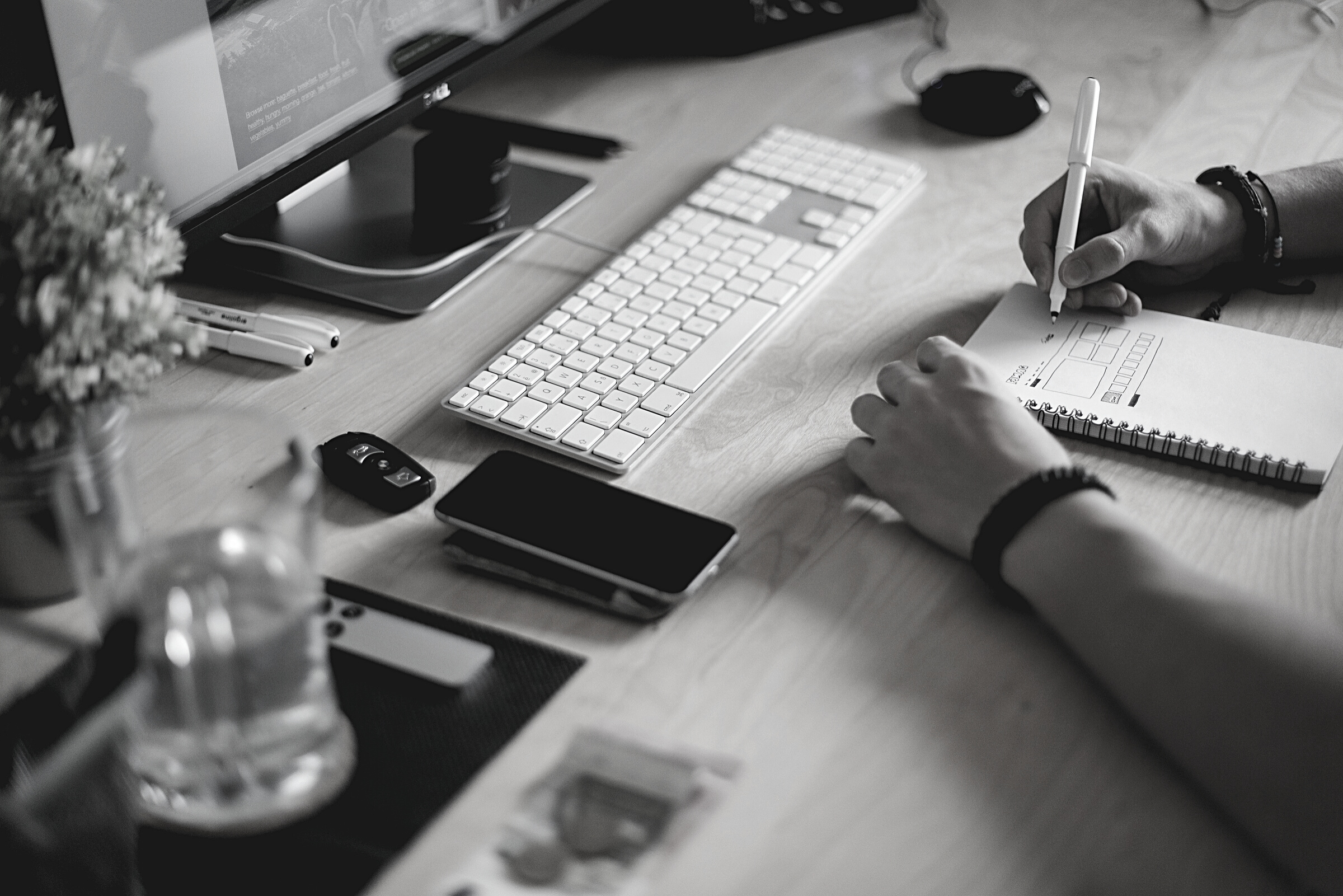 ГРУППА B
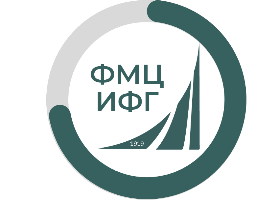 плотность – высокая (более 40 чел/км2)
отсутствуют крупнейшие города или миллионники
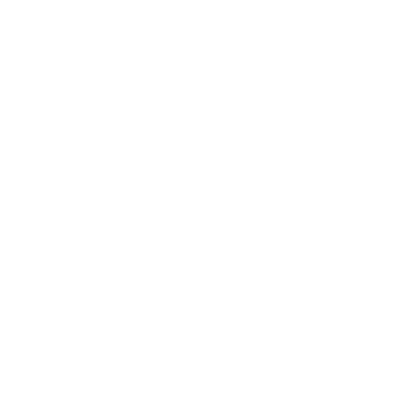 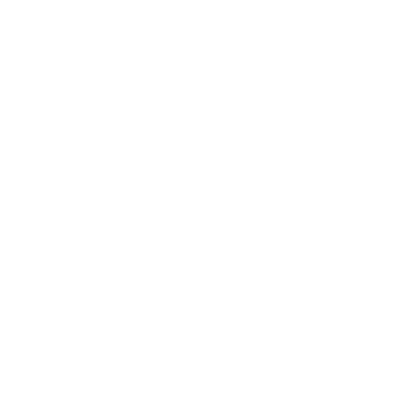 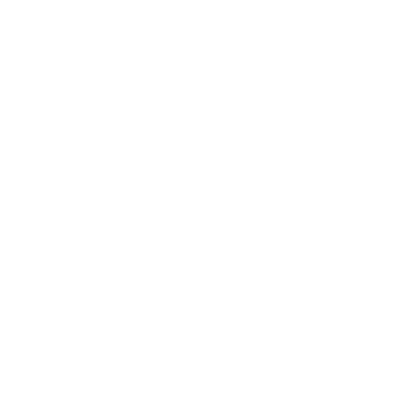 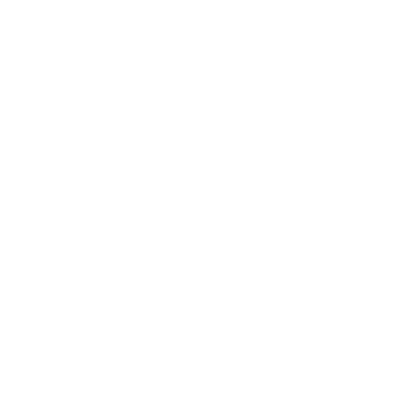 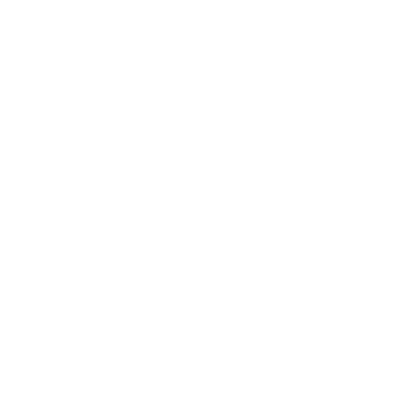 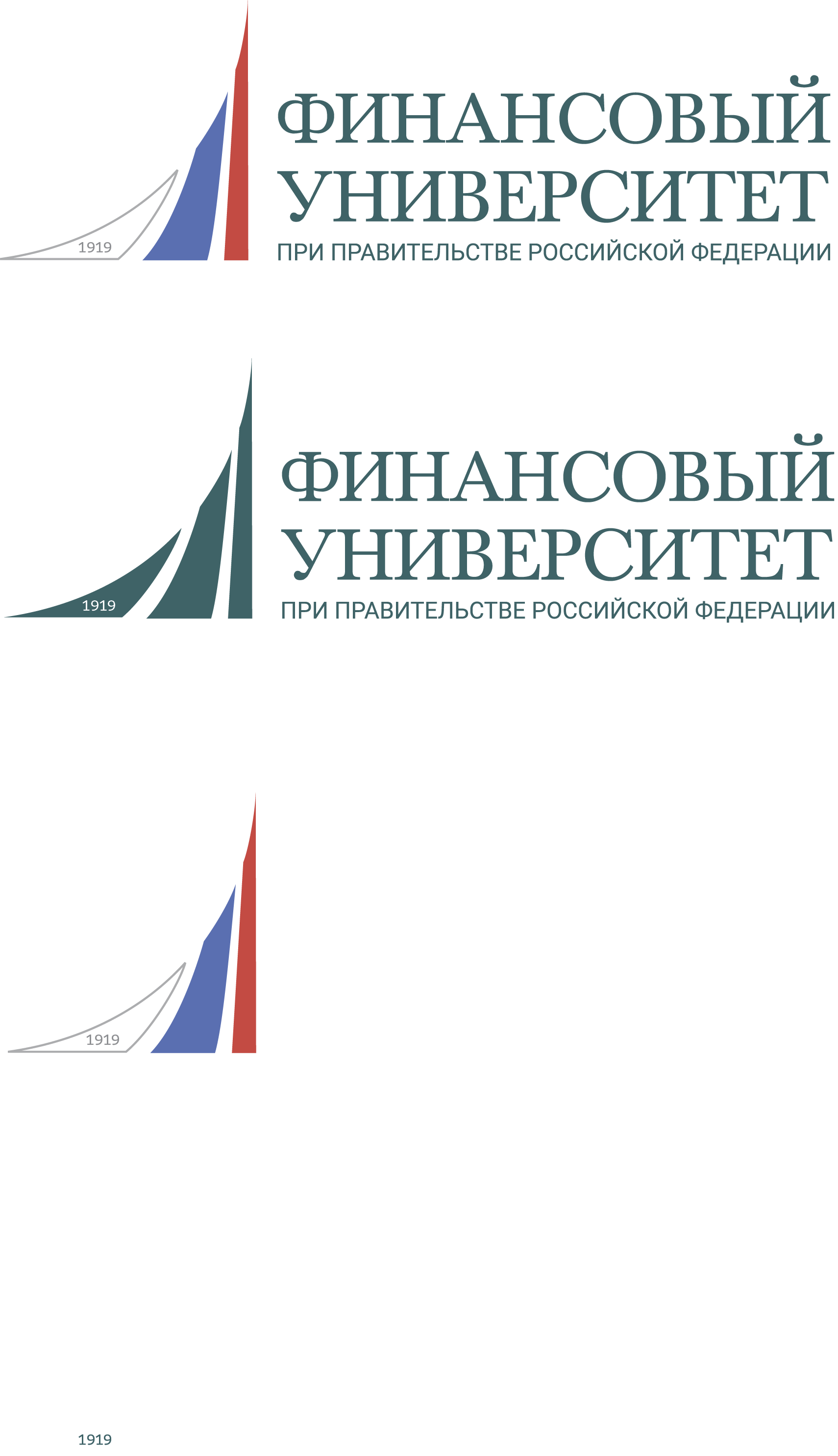 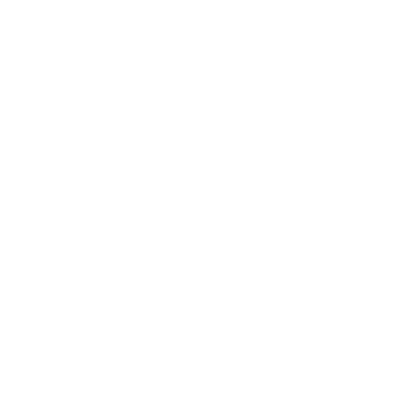 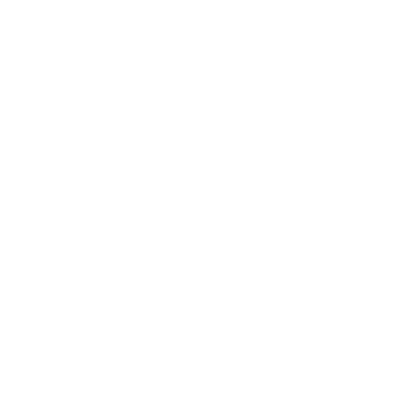 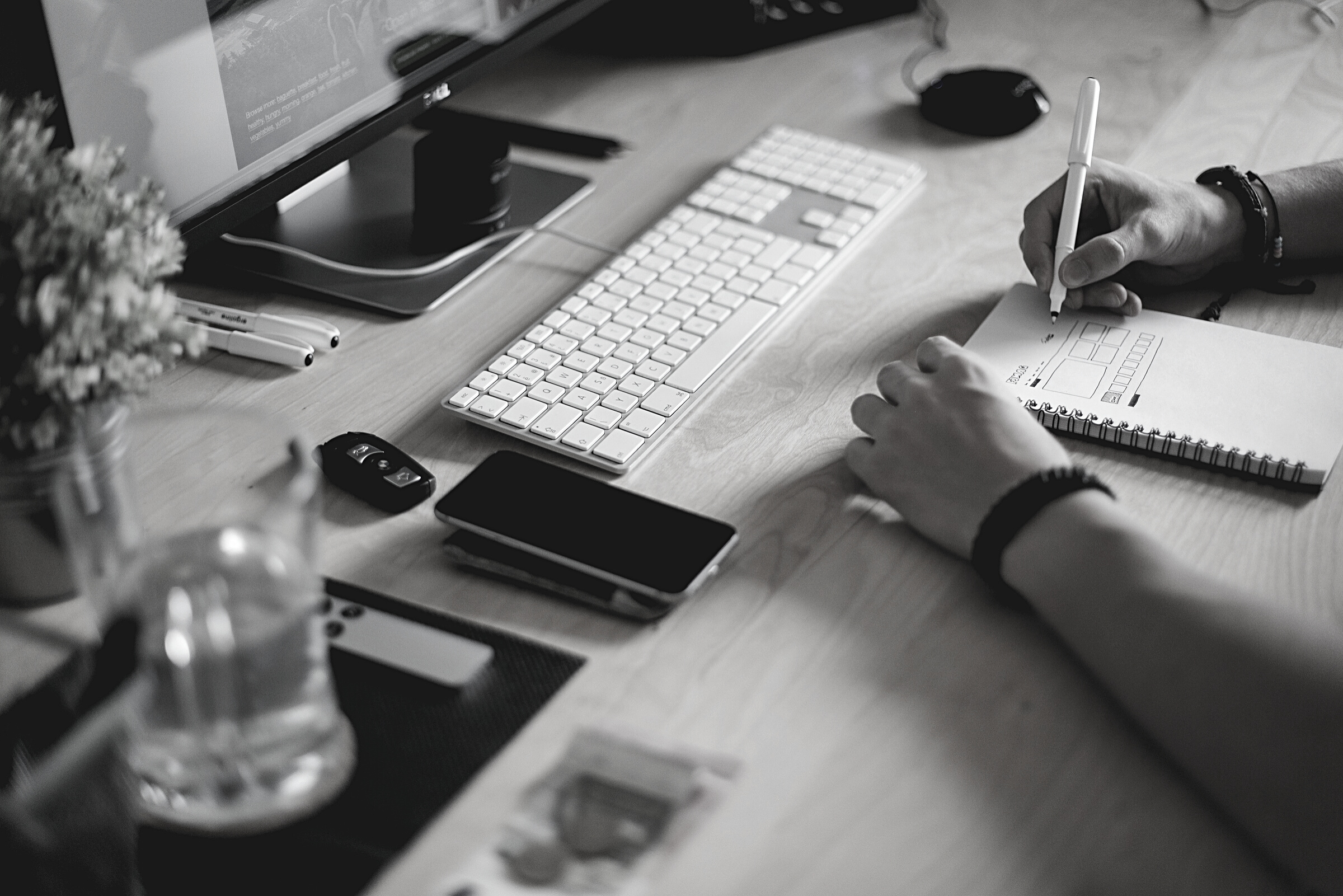 ГРУППА C
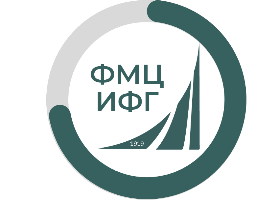 плотность – средняя (6-40 чел/км2)
есть крупнейшие города или миллионники
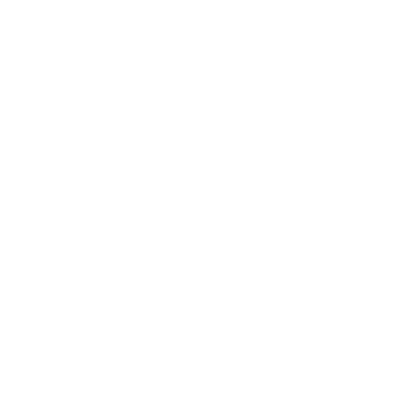 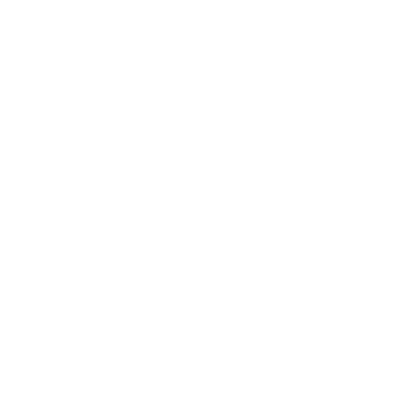 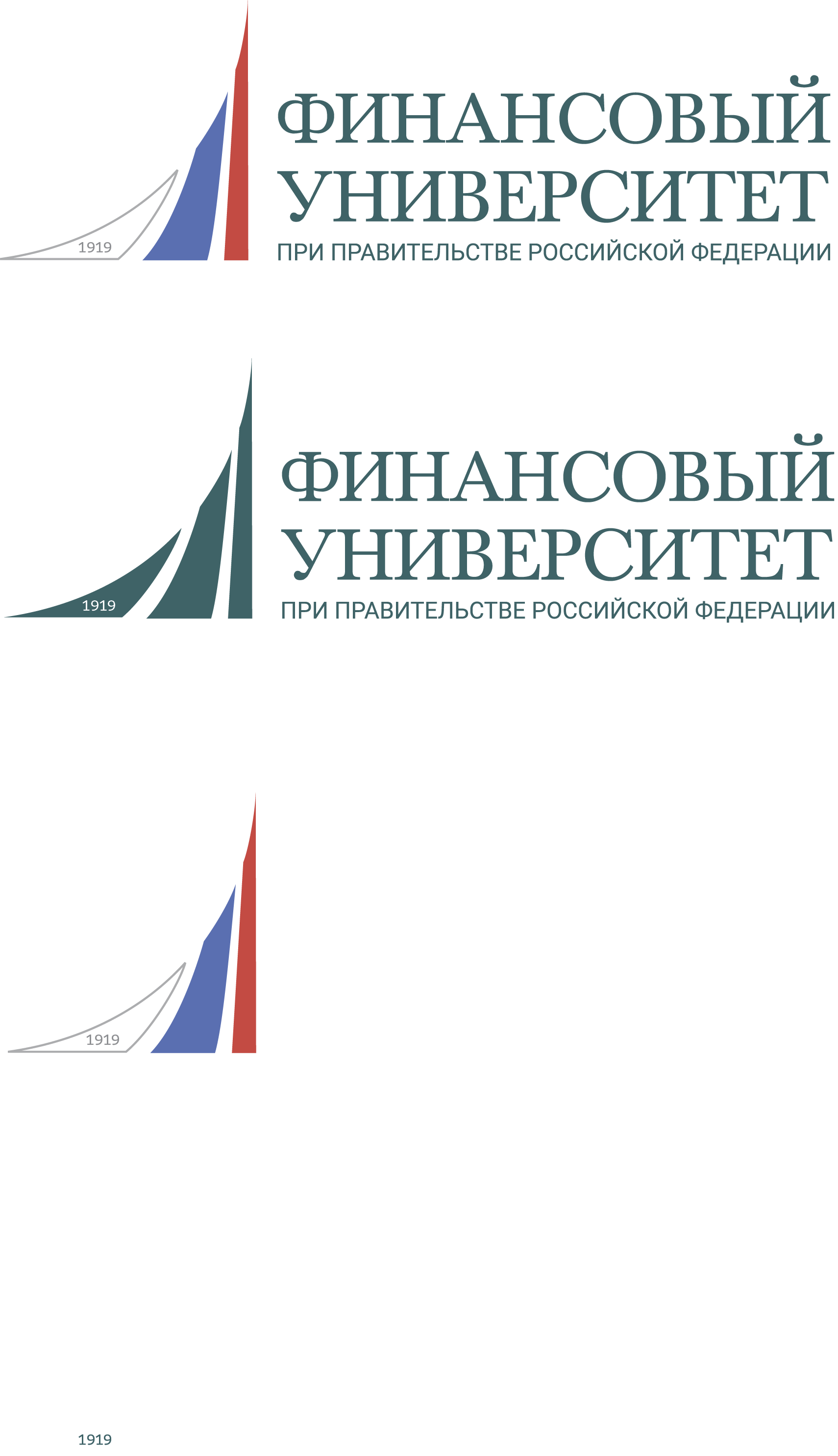 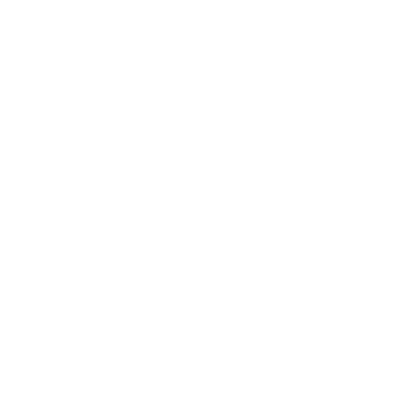 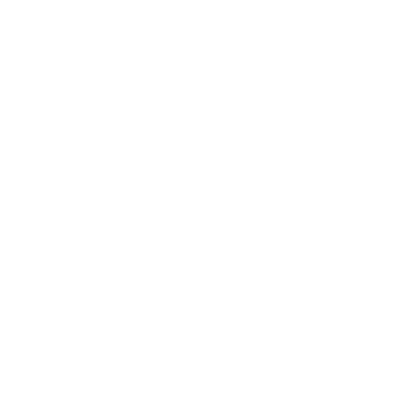 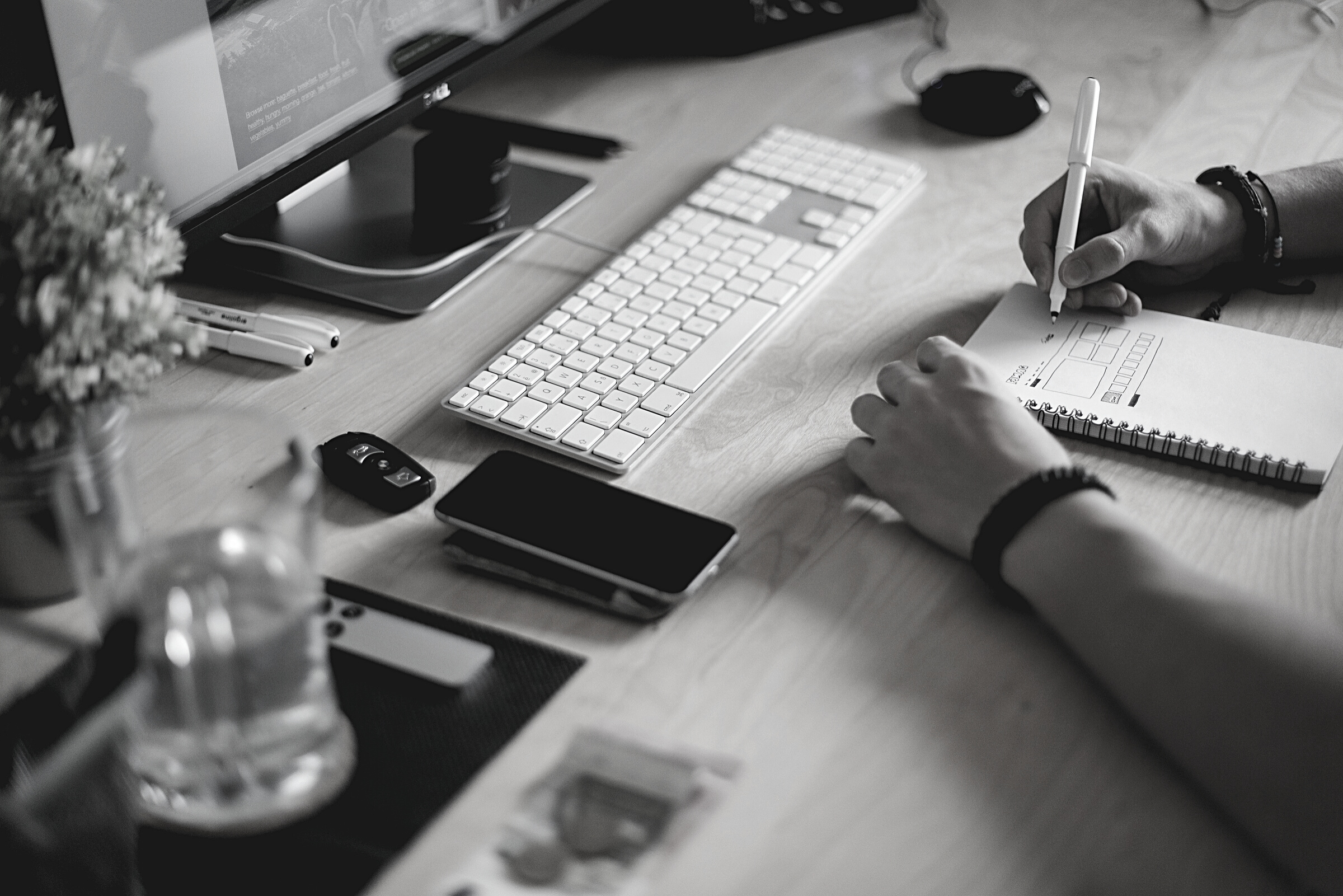 ГРУППА D
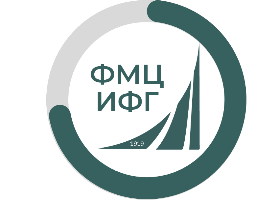 плотность – средняя (6-40 чел/км2)
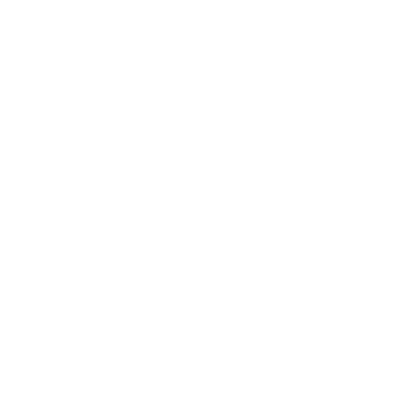 отсутствуют крупнейшие города или миллионники
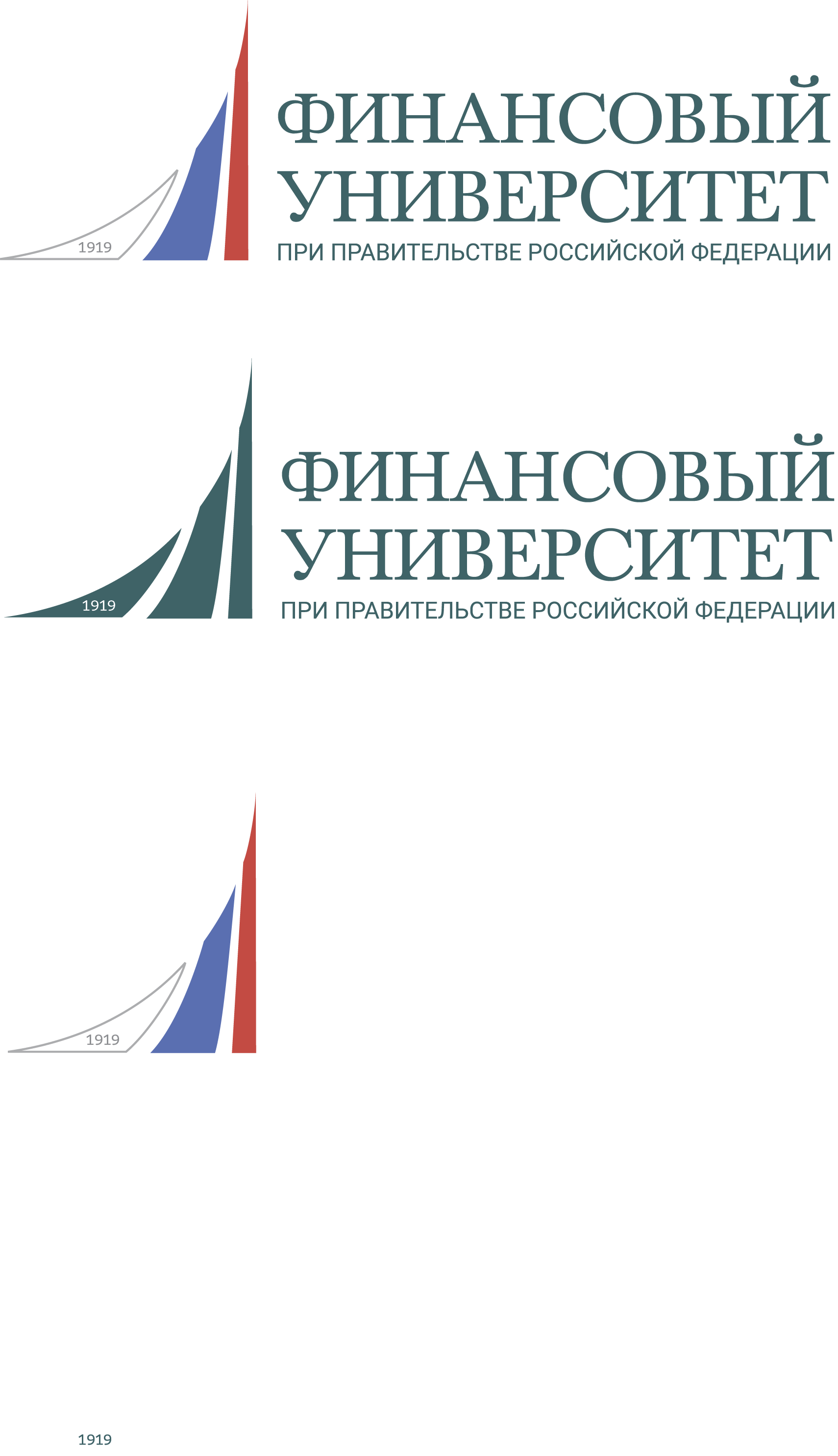 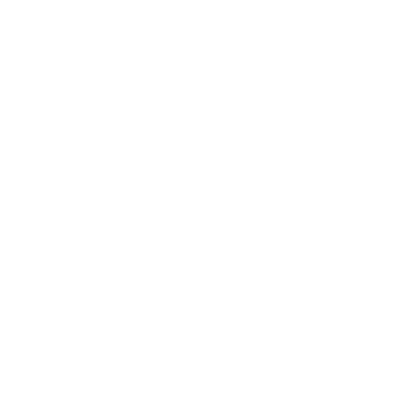 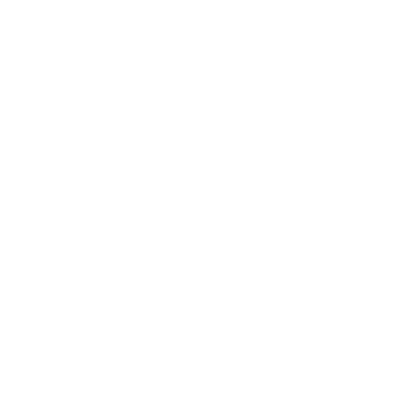 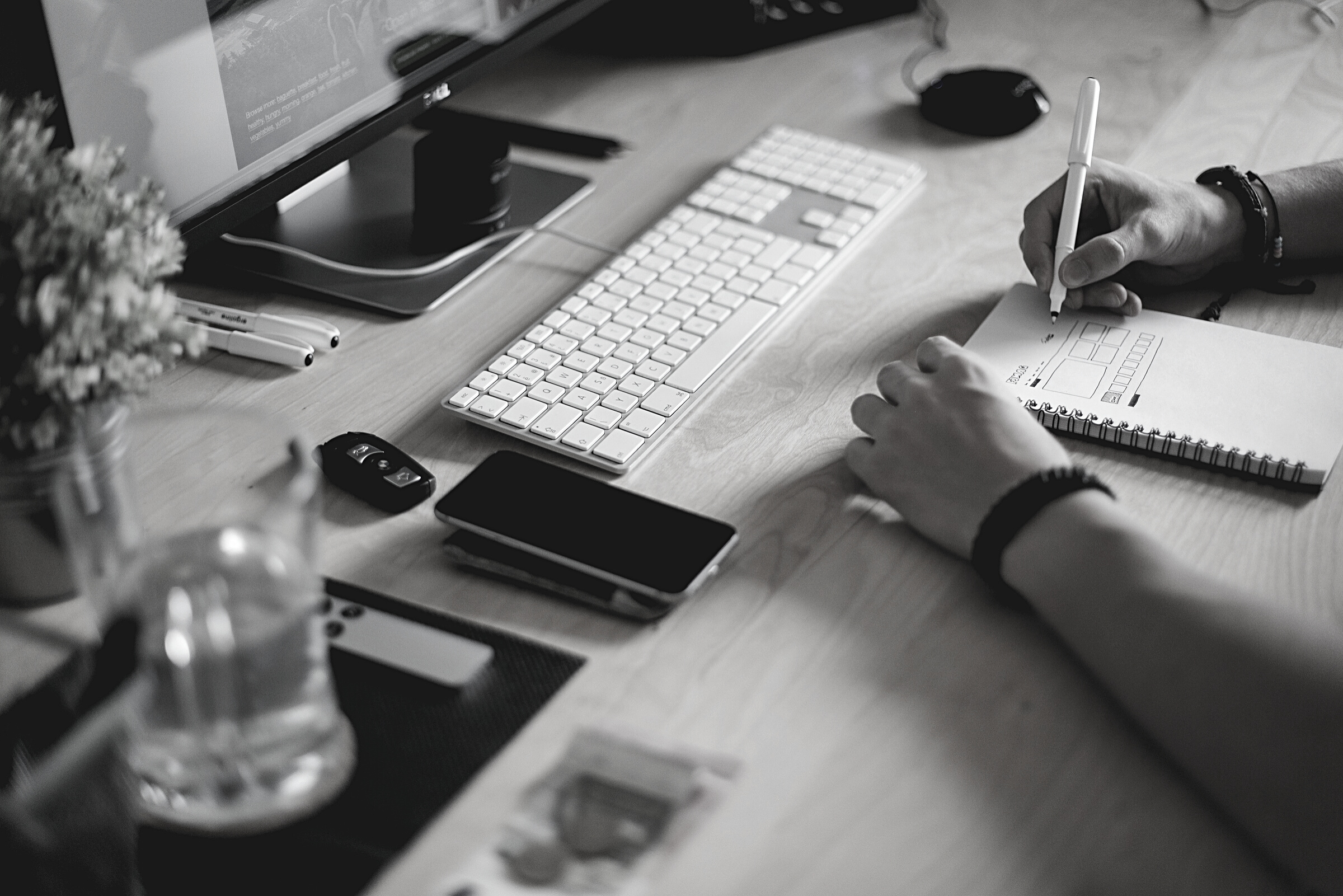 ГРУППА E
плотность – низкая (менее 6 чел/км2)
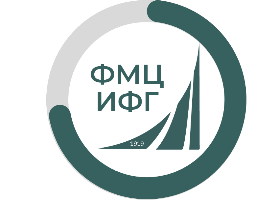 отсутствуют крупнейшие города или миллионники
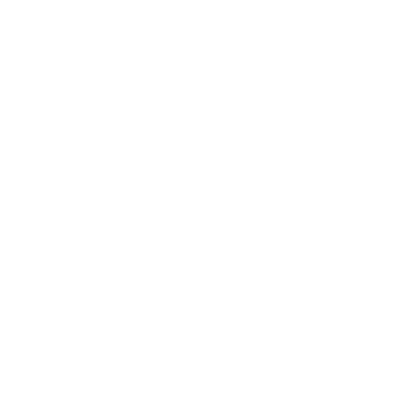 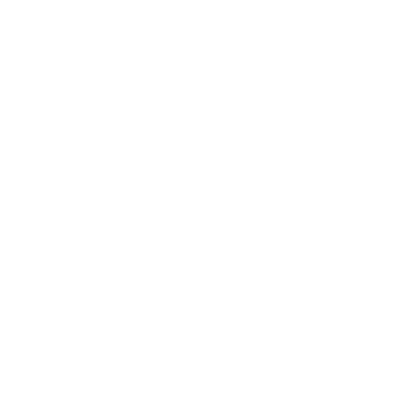 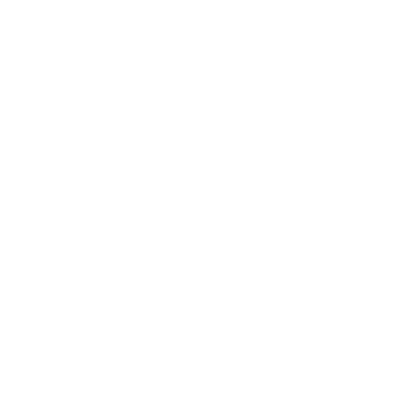 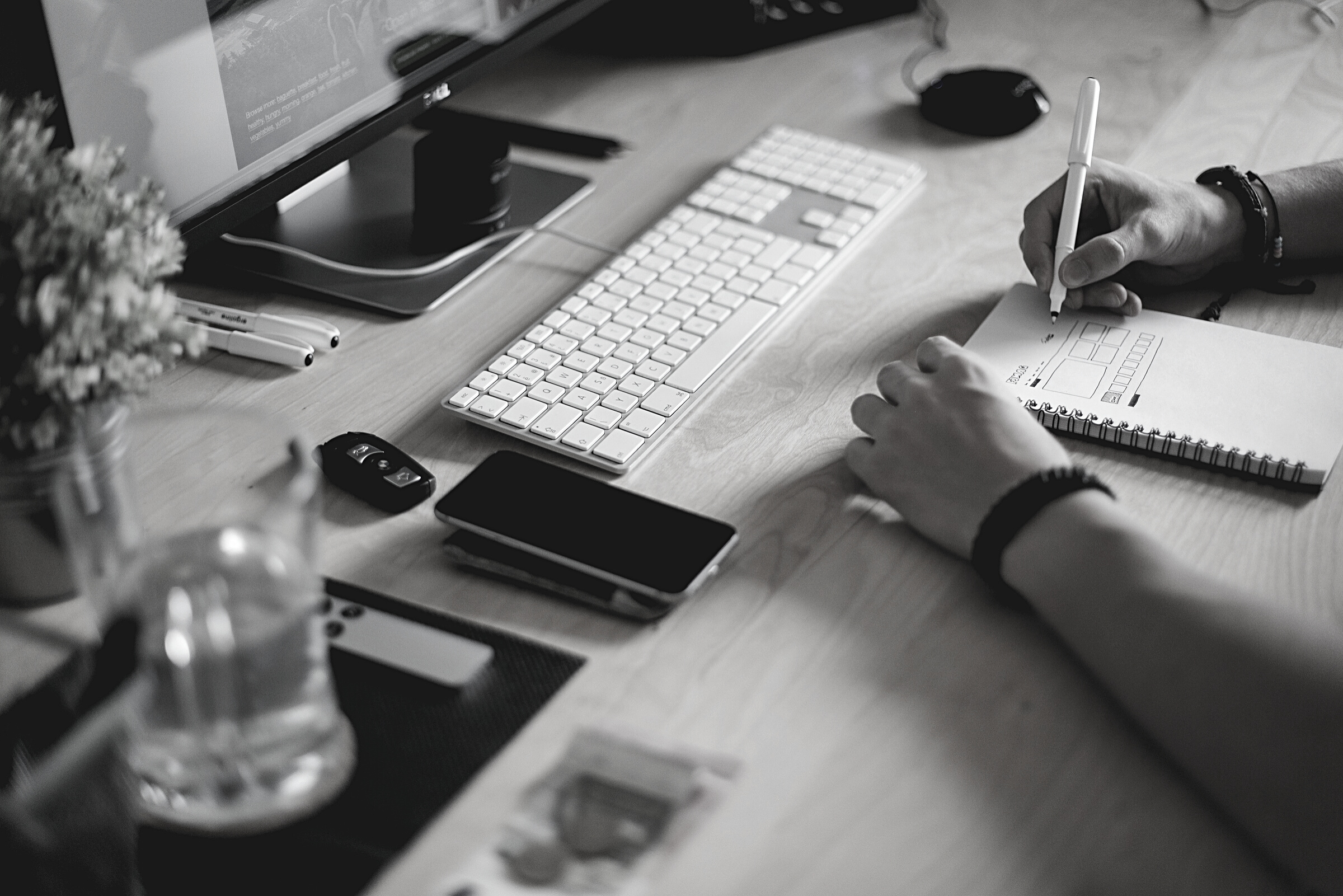 ГРУППА F
плотность – очень низкая (менее 3,5 чел/км2)
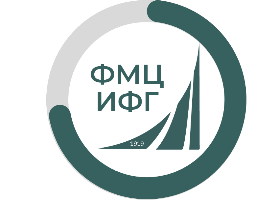 есть крупнейшие города или миллионники
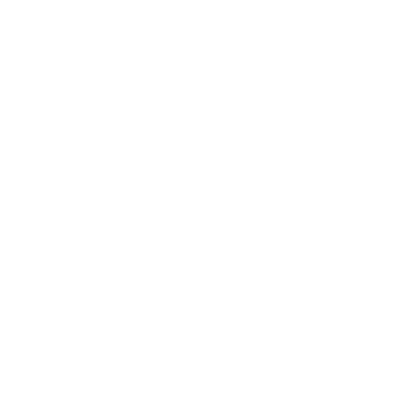 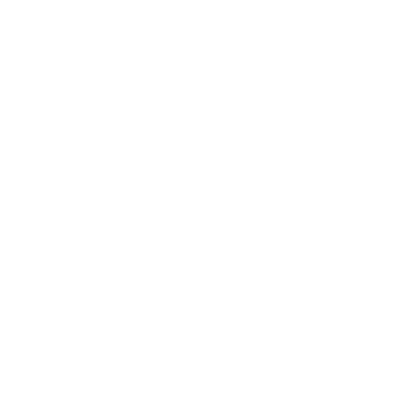 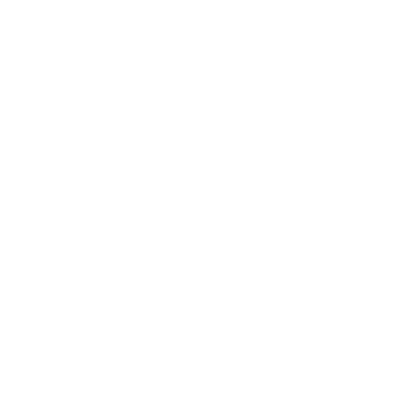 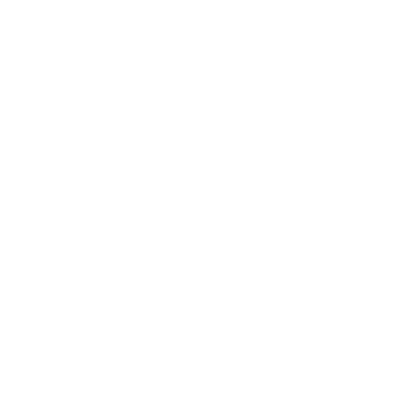 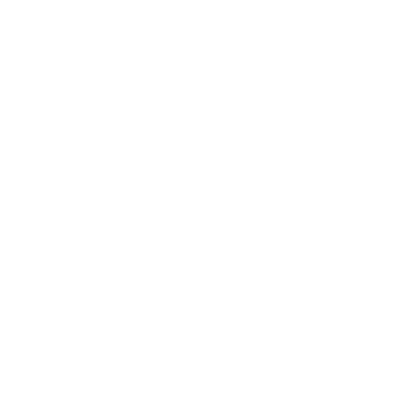 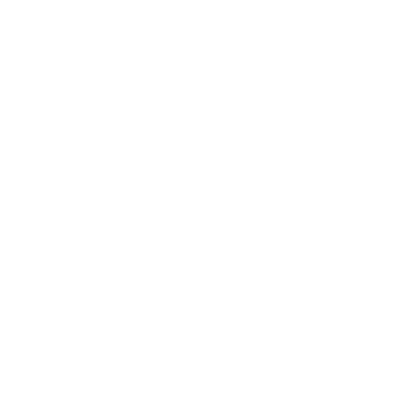 В связи с особенностями субъектов России необходимо адаптировать требования к консультантам-методистам и проводимым ими мероприятиям
Как охватить население малых городов?
Какие площадки эффективно задействовать?
Могут ли консультанты-методисты пользоваться соглашениями с работодателями?
Как активизировать контактную работу с населением в условиях ограничений личных встреч?
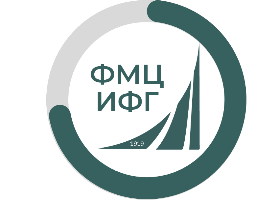 Модификация критериев проведения мероприятий
Активное использование новых аудиторий и партнеров
Трансформация типов мероприятий с учетом опыта субъектов
КАНАЛЫ КОММУНИКАЦИИ ИФГ
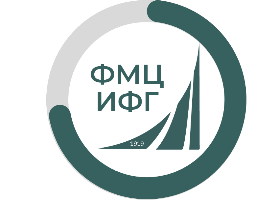 ОФИЦИАЛЬНЫЕ СООБЩЕСТВА В СОЦИАЛЬНЫХ СЕТЯХ
САЙТ
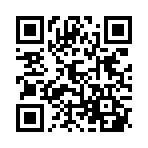 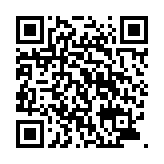 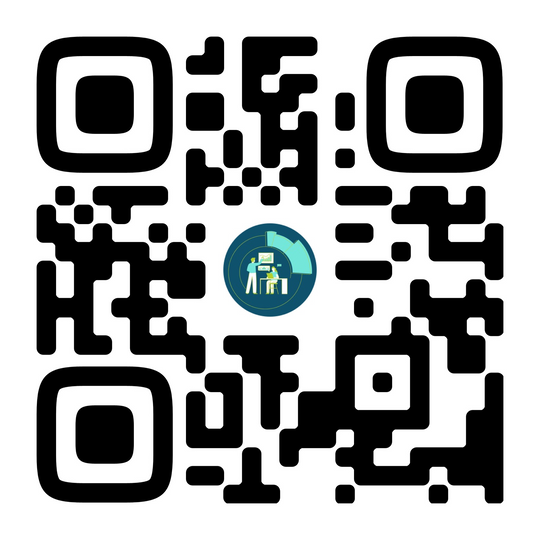 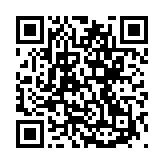 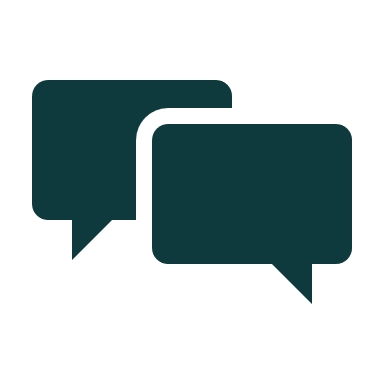 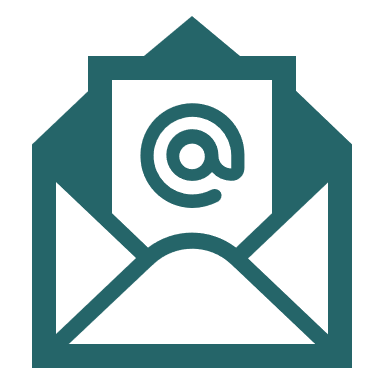 vk.com/ifgfu
@fingramota_ifg
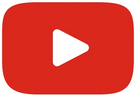 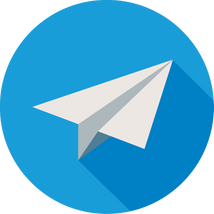 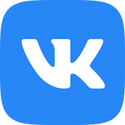 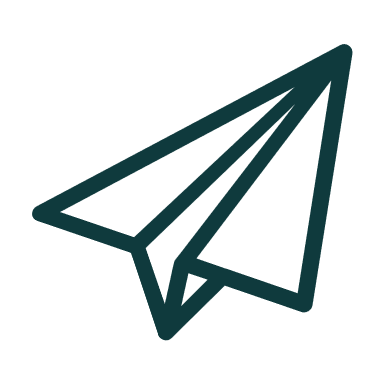 методическая поддержка финансовых консультантов
разбор кейсов, практик, сложных ситуаций по финансовой грамотности
ответы на вопросы
анонсы мероприятий
новости ИФГ и не только
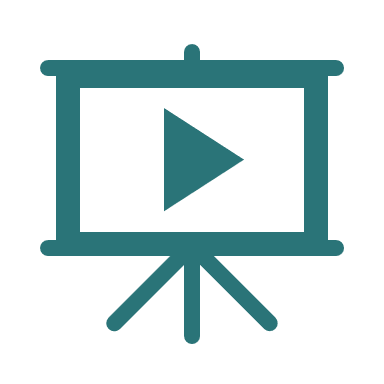 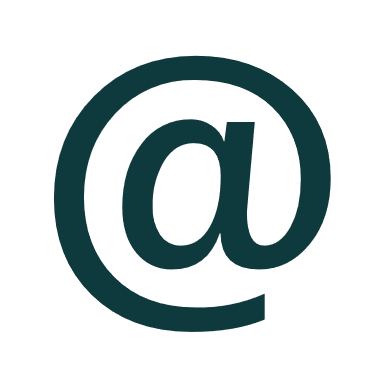 Контакты: 
e-mail: IFG@fa.ru;тел.: 8 (495) 249-51-92